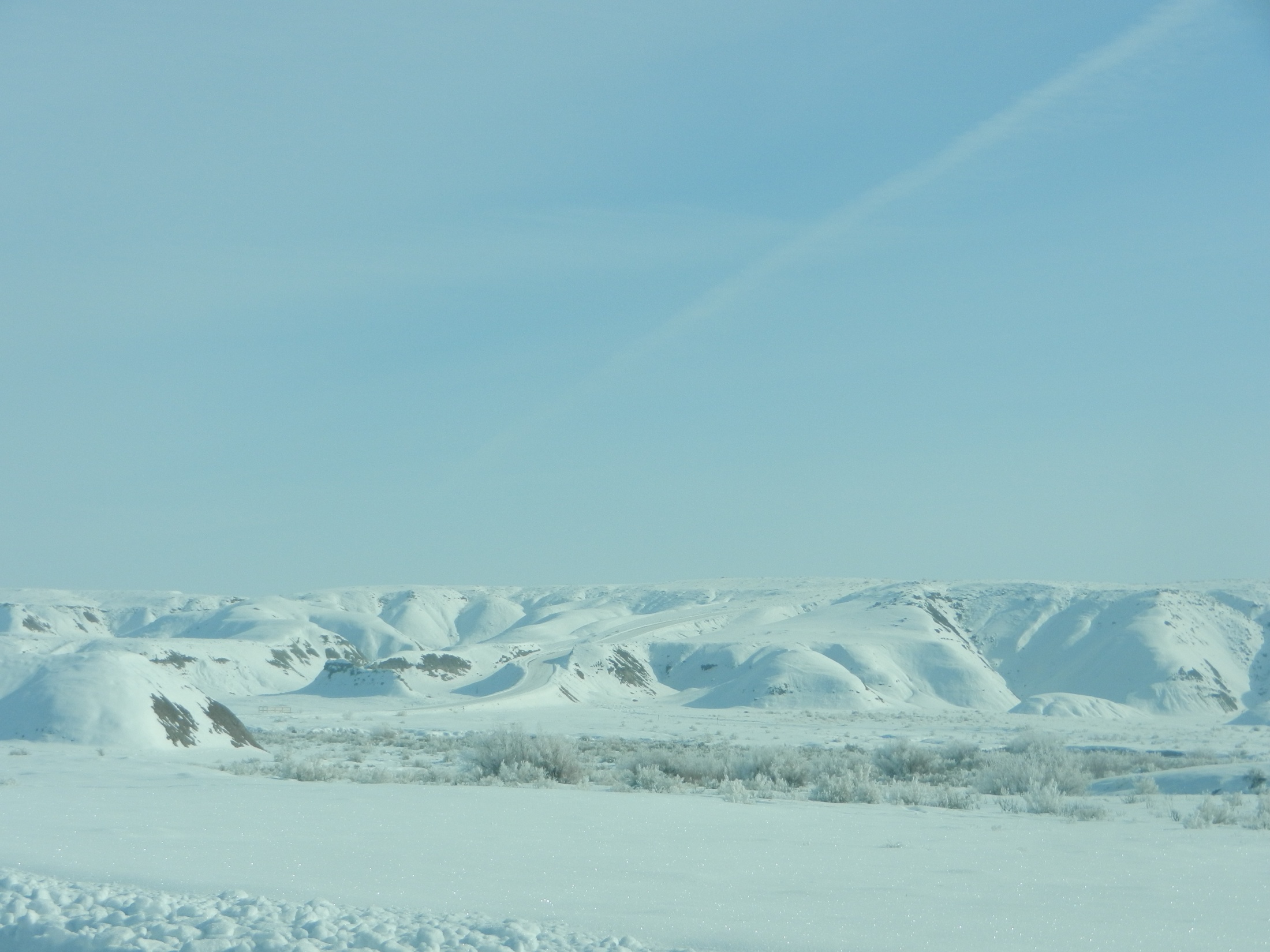 Uintah Basin WRF Testing
Erik Neemann
21 Nov 2013
Overview
WRF Setup & Modifications
Microphysics Edits & Outcomes
General Results
Flow Patterns in the Basin
Tracer Runs
UofU & DEQ WRF Setup
See Alcott and Steenburgh 2013 for further details on most aspects of this numerical configuration:
http://journals.ametsoc.org/doi/abs/10.1175/MWR-D-12-00328.1
Namelist used for real.exe is located at: http://home.chpc.utah.edu/~u0818471/namelist.wps
Namelist used for wrf.exe is located at: http://home.chpc.utah.edu/~u0818471/namelist.input

Overview summary of WRF Namelist options
map_proj= 1: Lambert Conformal
NAM analyses provide initial cold start and land-surface conditions, and lateral boundary.
Idealized snowcover as function of height input to replace poor NOHRSC  snow 
3 Domains (see next slide)
Number of vertical levels = 41
Time step = 45 seconds (15, 5 s for inner 2 grids)
Microphysics: Thompson scheme
Radiation: RRTM longwave, RRTMG shortwave
Surface layer: Monin-Obukov
NOAH land-surface option
MYJ PBL Scheme
Kain-Fritsch cumulus scheme in outer coarse 12 km grid
Slope effects for radiation, topo shading turned on
2nd order diffusion on coordinate surfaces
Horizontal Smagorinsky first-order closure for eddy coefficient
WRF Domains
Inner Domain & Subdomain
Outer Domain
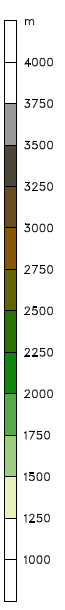 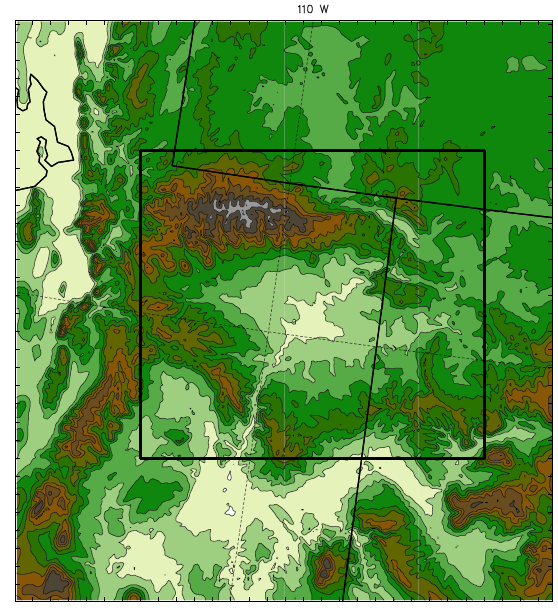 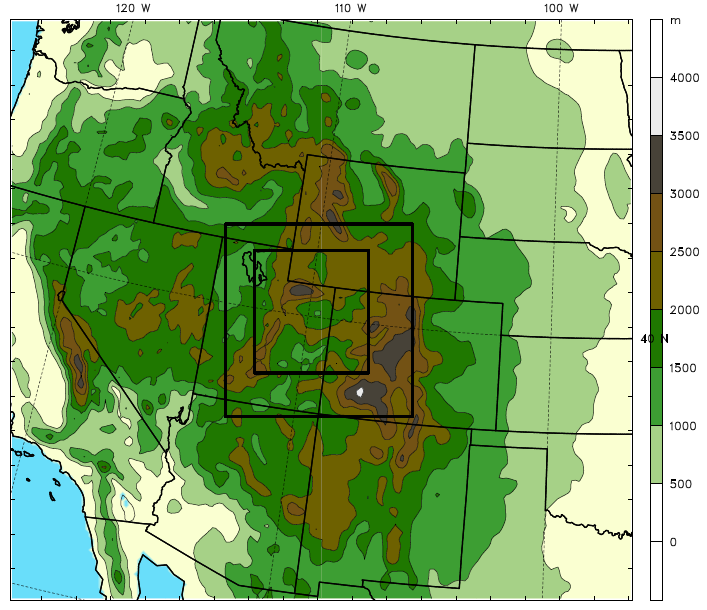 1.33 km
4 km
Subdomain
12 km
Summary of Recent WRF Testing & Modifications
Idealized snow cover in Uintah Basin and mountains
Initialized colder skin temperature in the Uintah Basin
Updated land use data to NLCD 2006
Modified VEGPARM.TBL
Snow albedo changes
Microphysics modifications (Thompson)
Changes to homogeneous freezing temperature
Changes to ice nucleation temperature
Turning off cloud ice sedimentation
Turning off cloud ice autoconversion to snow
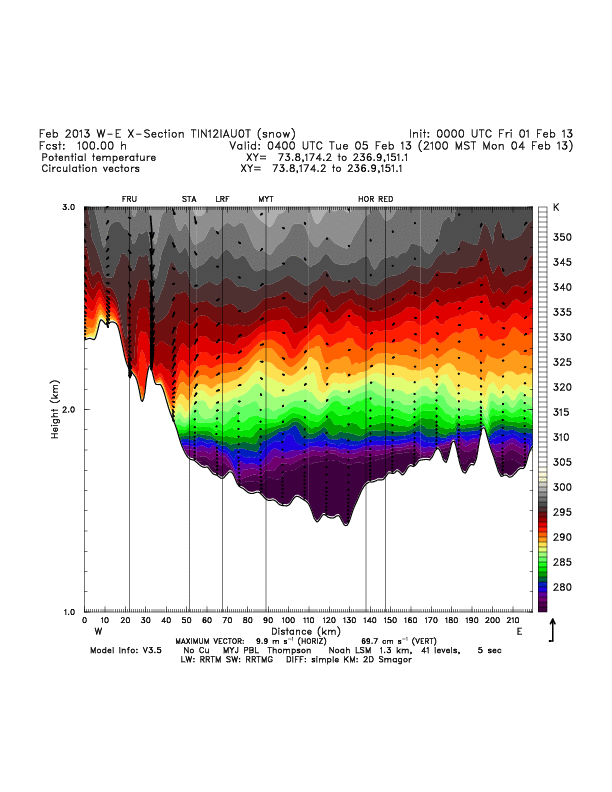 Cold Pool Evolution hours 70-100
Idealized snow cover in Uintah Basin and mountains
00Z 1 Feb 2013
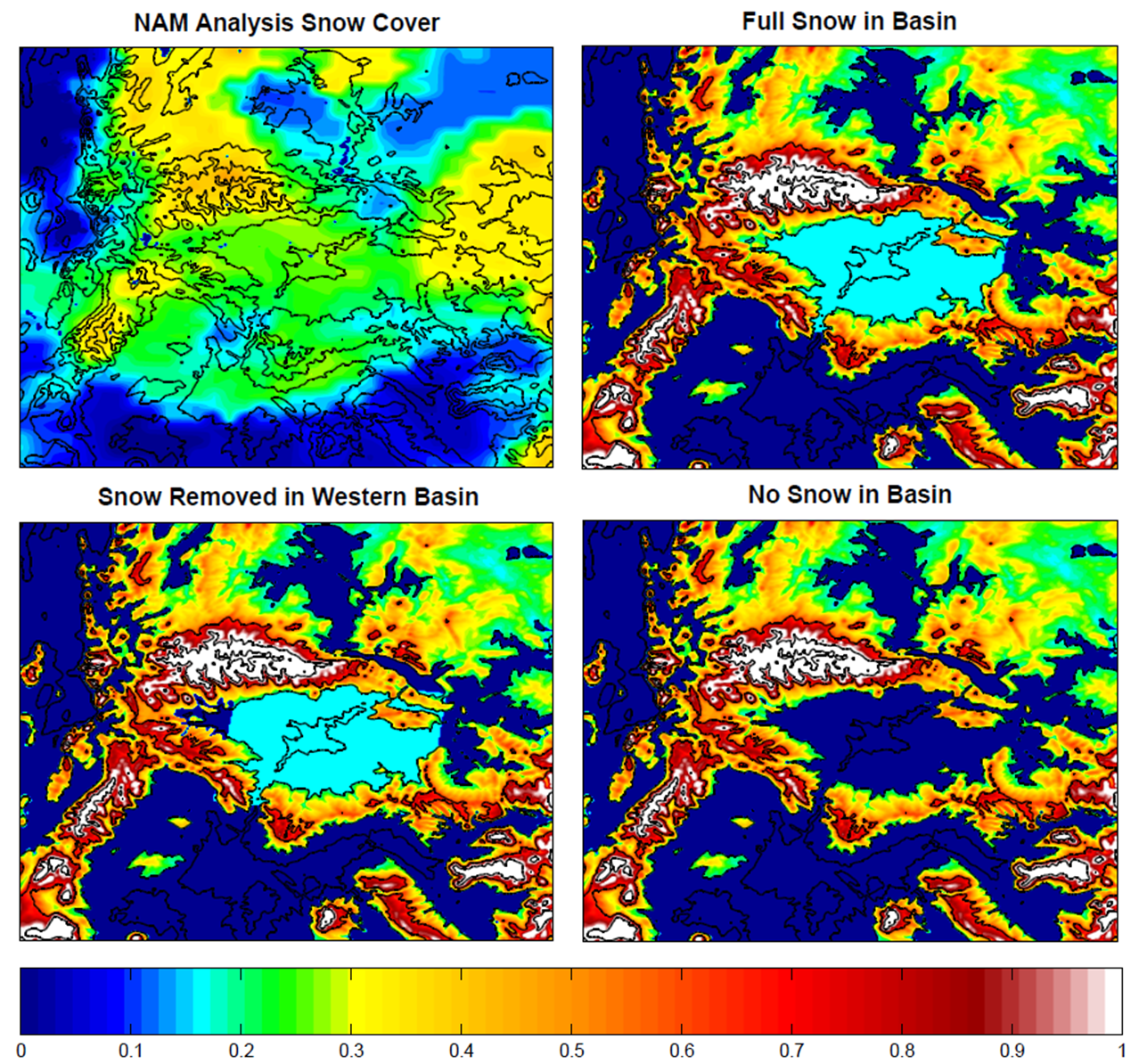 NAM overestimation inside Uintah Basin (22 to 28 cm)

Elevation-dependent snow cover above 2000 m (17 cm to 1 m above 2900 m)

Uniform snow in basin (17 cm depth, 21.25 kg/m3 SWE, 8:1 ratio)
Initialized colder skin temperature in Uintah Basin
00Z 1 Feb 2013
NAM Analysis Skin Temperature
00Z 1 Feb 2013
Modified Skin Temperaure
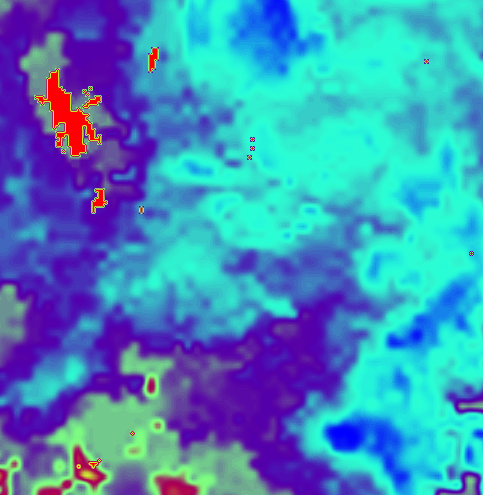 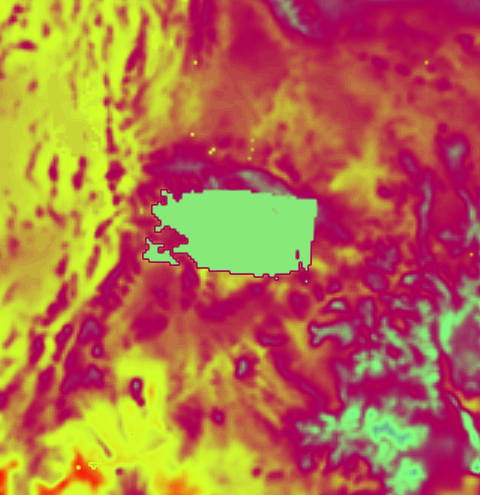 262 K
267 to 268 K
Initialized skin temperature to 262 K in the basin (below 2000 m)
Updated Land Use data
Old USGS Land Use data
New NLCD 2006 data
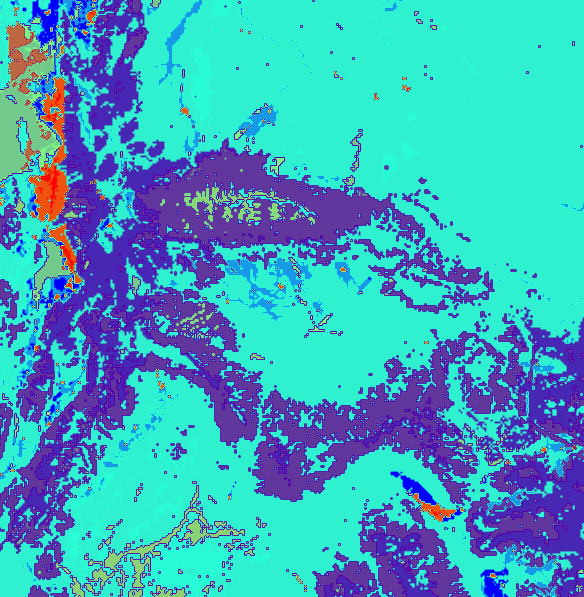 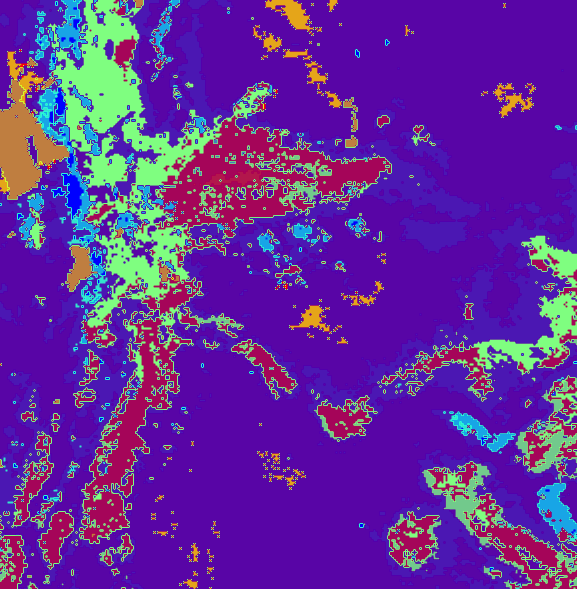 More urban categories
Changes in Uintah Basin
Updated land use data to NLCD 2006 (1 arc-second)
Uintah Basin primary “shrubland” and “cropland/grassland mosaic”
“Barren or sparsely vegetated”, “grassland”, and “irrigated cropland & pasture” significantly decreased
Modified VEGPARM.TBL
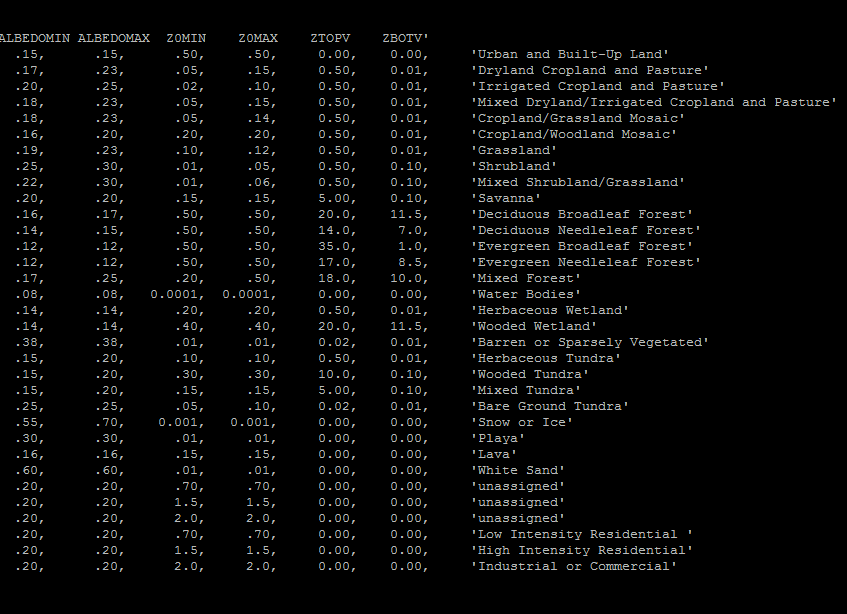 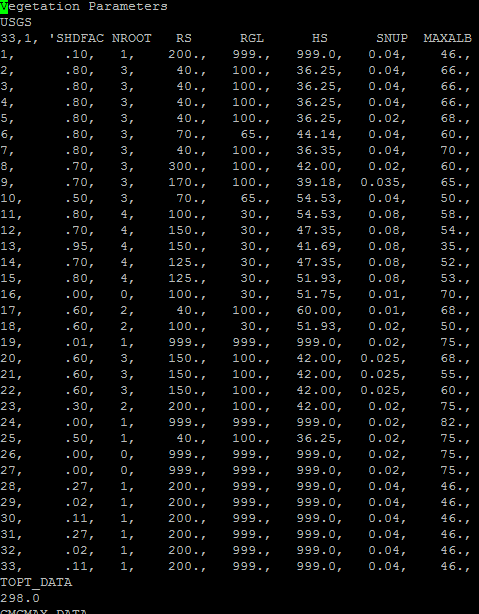 Changed from .04 to .02
Changed from .03 to .02
Modified VEGPARM.TBL “SNUP” to 0.02 for vegetation categories 5 & 8 (cropland/grassland mosaic & shrubland)
Allows 2 cm of SWE (20 kg/m3) to “cover up” vegetation with snow
Enables albedo to attain “max snow albedo”, instead of combination of snow albedo and vegetation albedo
Snow Albedo changes
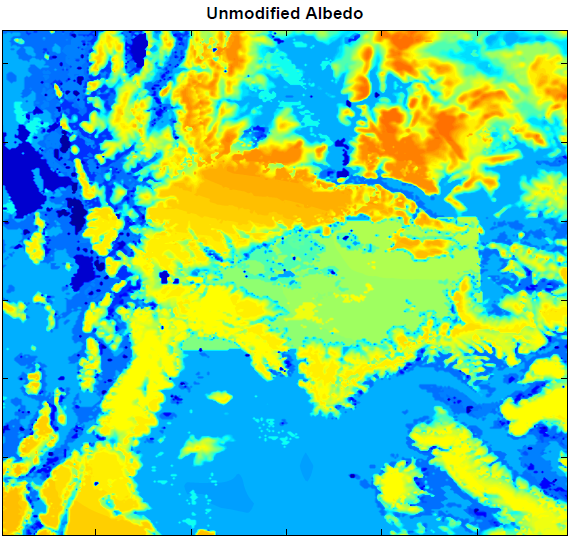 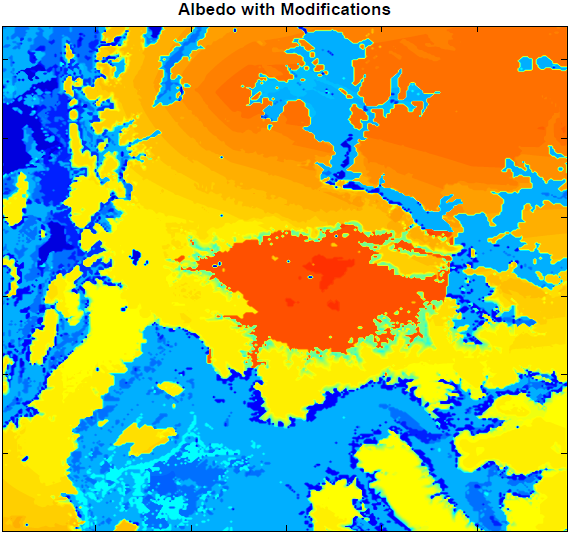 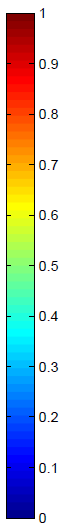 0.52 - 0.57 Average
0.8 - 0.82 Average
Combination of VEGPARM.TBL and snow albedo edits achieve desired albedos
Set snow albedo to 0.82 within the basin (below 2000 m)
Left snow albedo as default value outside the basin
Change in land use dataset accounts for differences outside the basin
Thompson Microphysics Scheme Modifications
Model vertical and horizontal structure reasonably well simulated
2-m temperatures too high because of excessive liquid-phase fog/stratus in what is observed to be an ice fog environment
Modifications to Thompson microphysics scheme were tested
3 types of solutions:
Liquid cloud (default): strong cloud downward LW radiation
Clear sky: very little cloud ice and negligible cloud LW radiation
Ice cloud: moderate downward cloud LW radiation
In lowest 15 model levels (~500 m):
Turn off cloud ice sedimentation: prevent cloud ice from falling out of cloud
Turn off cloud ice autoconversion to snow: prevent ice conversion into snow, which precipitates out of cloud
Sedimentation - Average cloud ice & cloud water bottom 10 levels
4 Feb 2013 06Z
Cloud Water
Cloud Ice
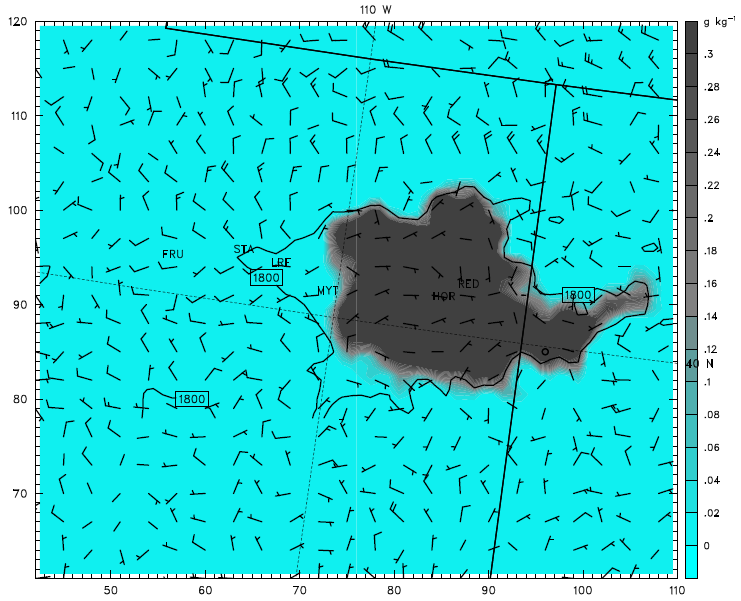 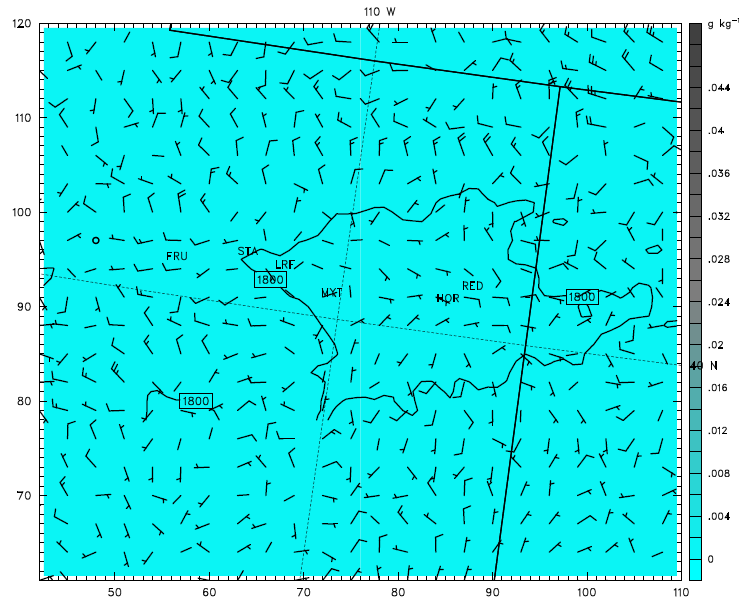 *Both runs have Autoconversion OFF
Ice sedimentation OFF
= Ice Cloud
Cloud Water
Cloud Ice
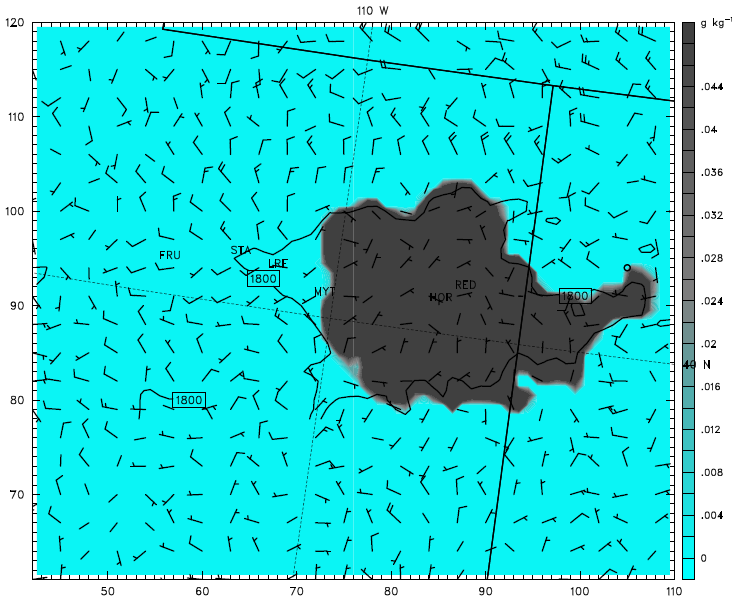 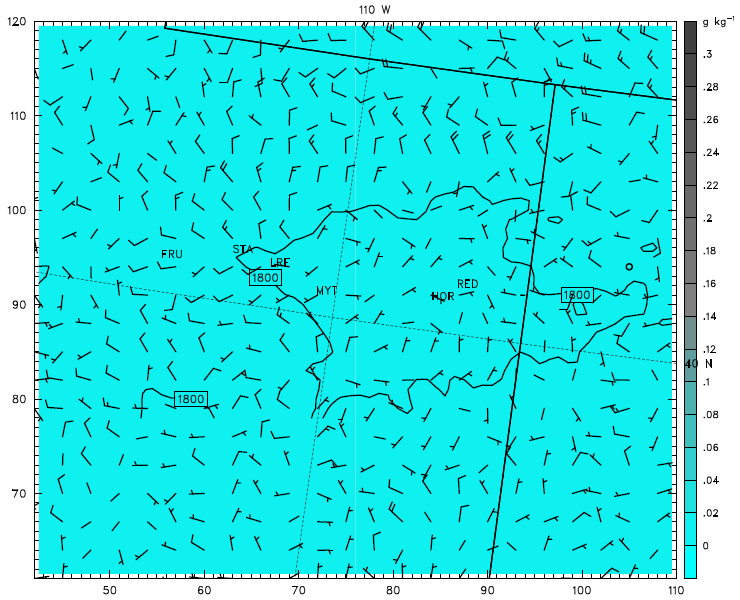 Ice Sedimentation ON
= Liquid Cloud
Impact of Liquid Clouds vs. Ice Clouds
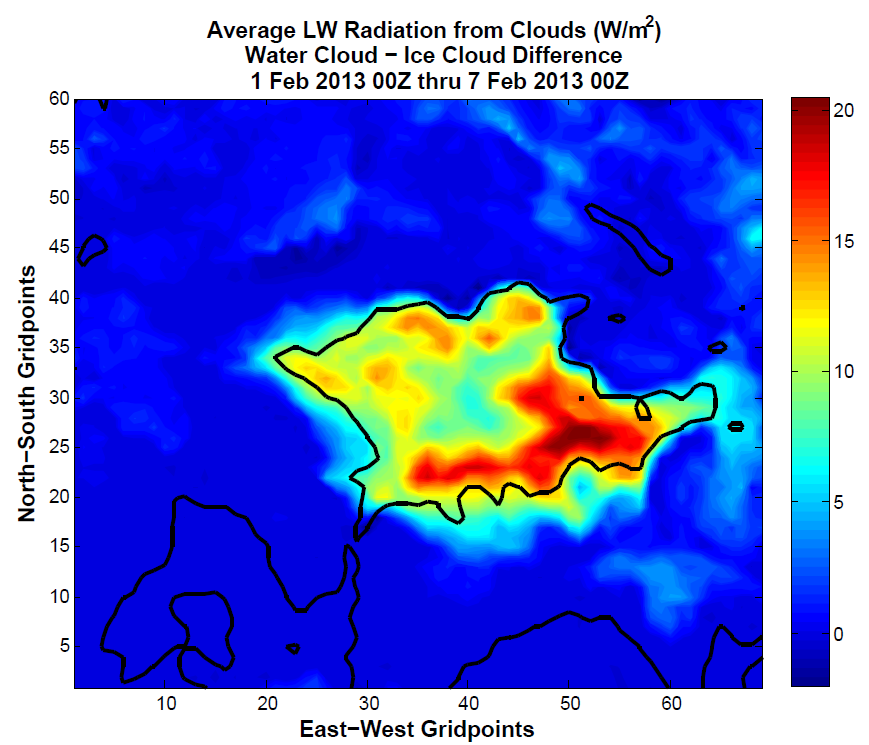 Over the entire model run, liquid clouds produced an average of 7-20 W/m2 more longwave energy than ice clouds in the Unitah Basin
Impact of Liquid Clouds vs. Ice Clouds
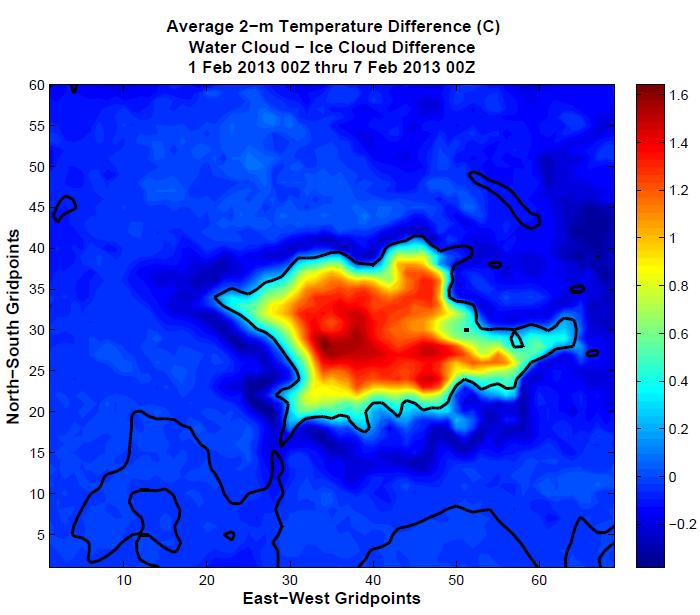 Over the entire model run, liquid cloud case averaged 0.4 - 1.6 deg C warmer than the ice cloud case in the Uintah Basin
Primary Outcomes from Microphysics Testing
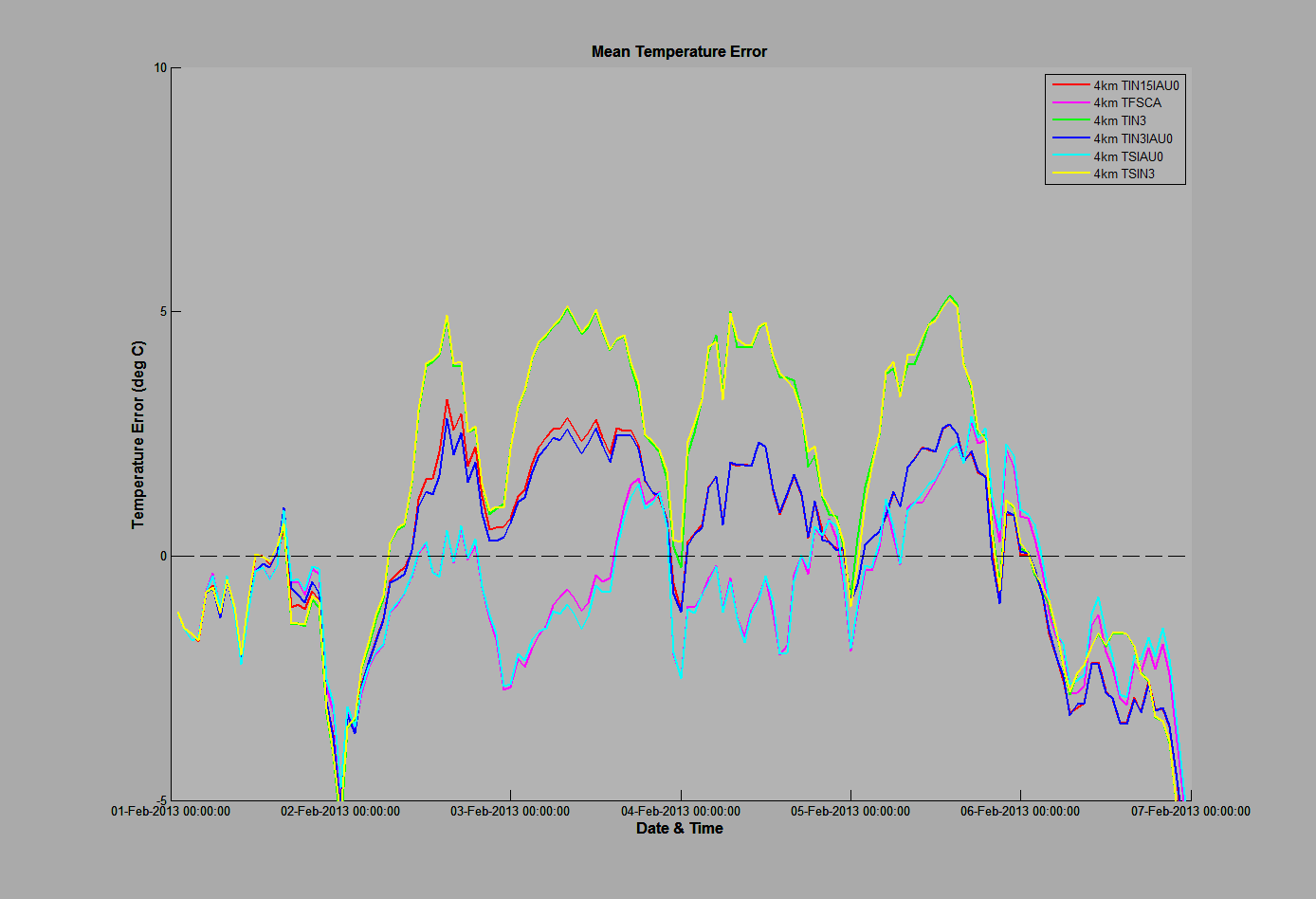 Model runs with “thick liquid clouds”
Model runs with “thick ice clouds”
Additional 2-3 deg C warm bias overnight
Model runs with “clear sky”
2m Temperature Errors for Primary Experiments
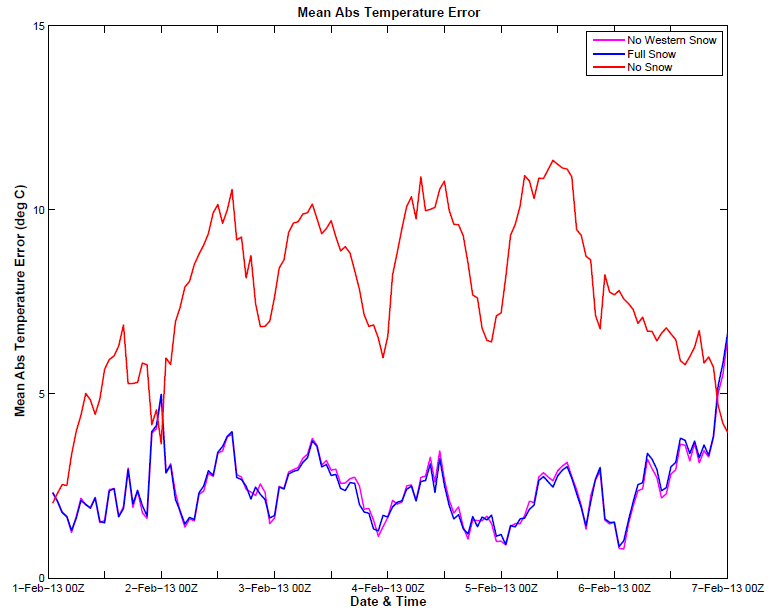 Vertical Structure
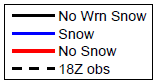 Roosevelt soundings at 18Z
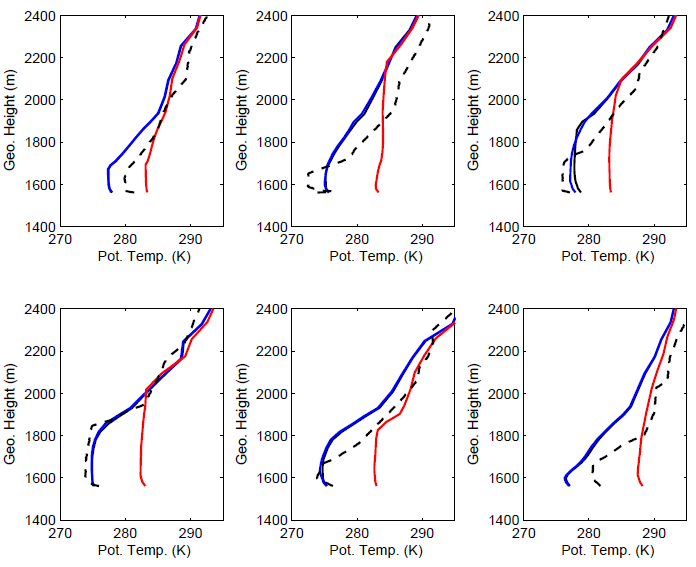 Boundary layer depth and temperature generally well-captured

Stability within the inversion not quite strong enough
2 Feb
3 Feb
1 Feb
4 Feb
5 Feb
6 Feb
Uintah Basin Flow Patterns
Average Zonal Wind - All Hours
Average Potential Temperature profile at Ouray
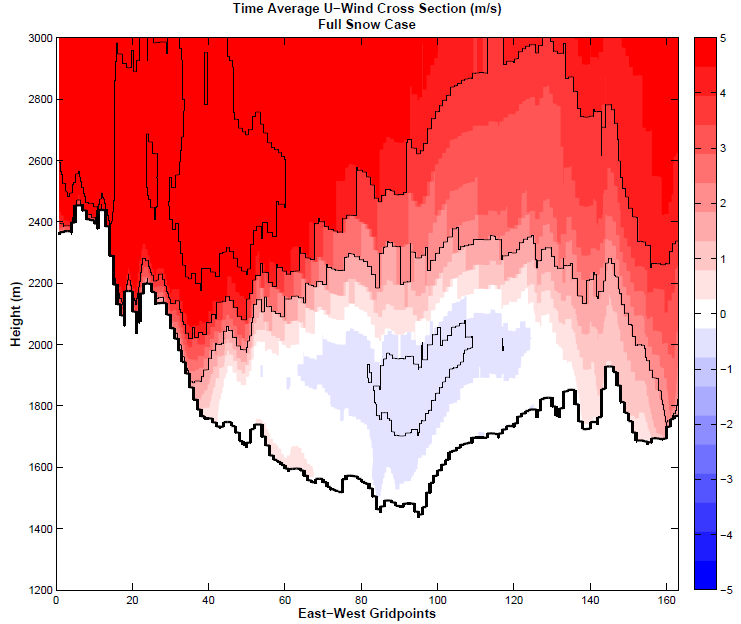 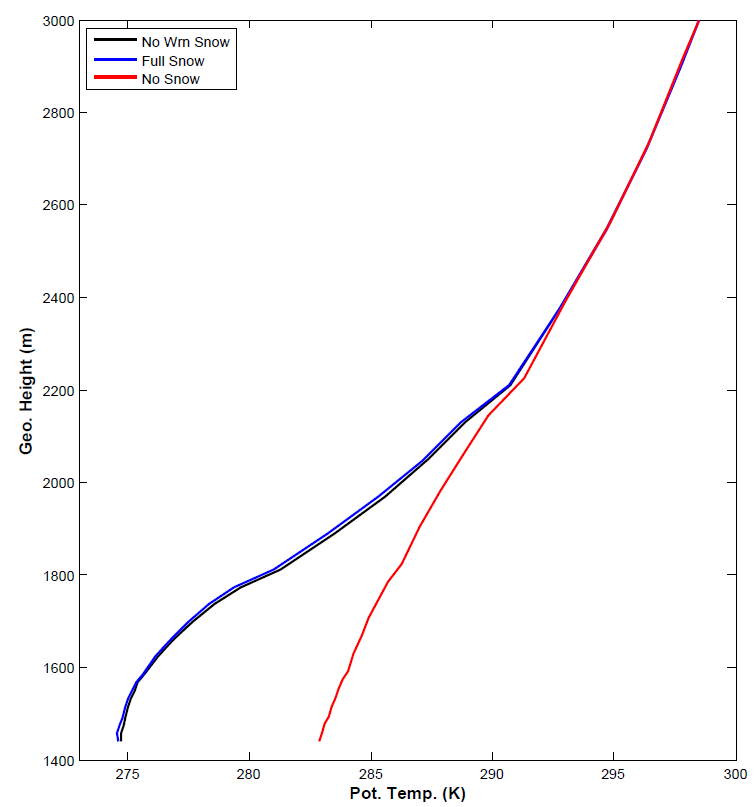 Greatest Stability
Inversion/greatest stability typically between 1700 - 2100 m MSL
Weak easterly flow exists within and below inversion layer
Core greater than 0.5 m/s
Likely important role in pollutant transport within the basin
Uintah Basin Flow Patterns
Nighttime Hours
1700L - 0700L
Daytime Hours
0800L - 1600L
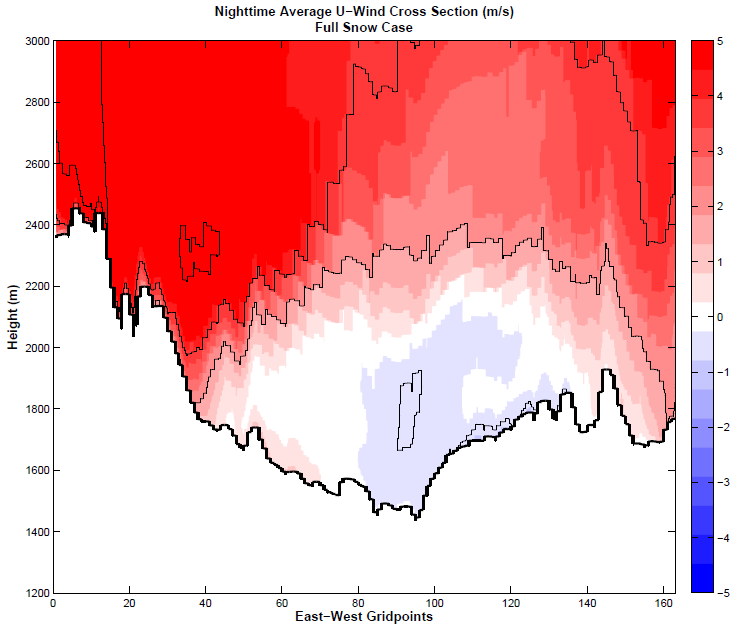 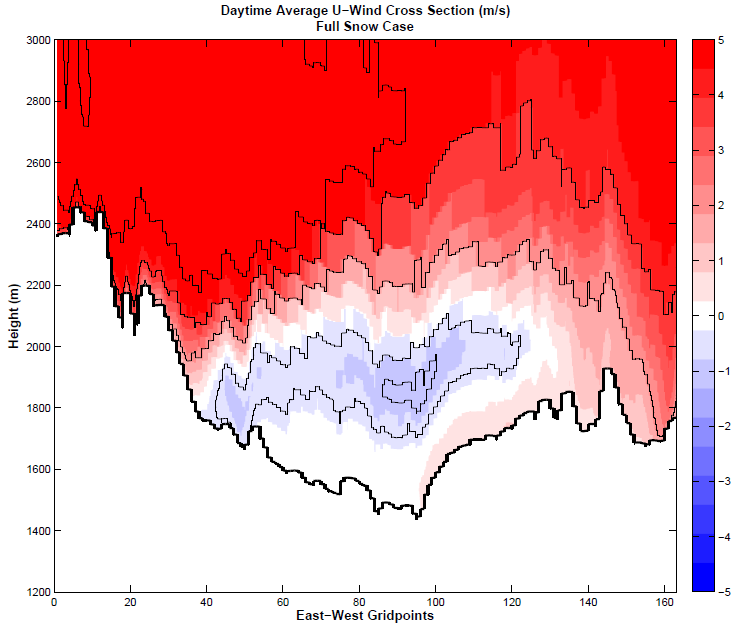 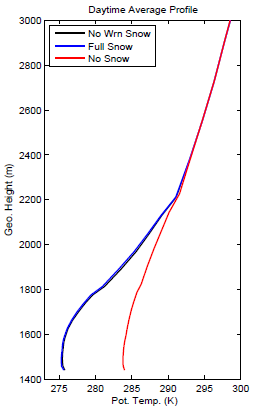 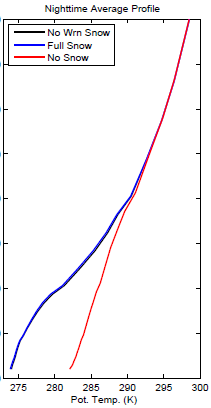 Inversion
Stable down to Surface
Weak “mixed” layer
Easterly flow stronger during the day, weaker during the night
Indicates thermal gradients likely the main driver
Core winds greater than 1 m/s during the day
Diurnal upslope/downslope flows also apparent in day/night plots
Uintah Basin Flow Patterns
Full Snow
No Western Snow
No Snow
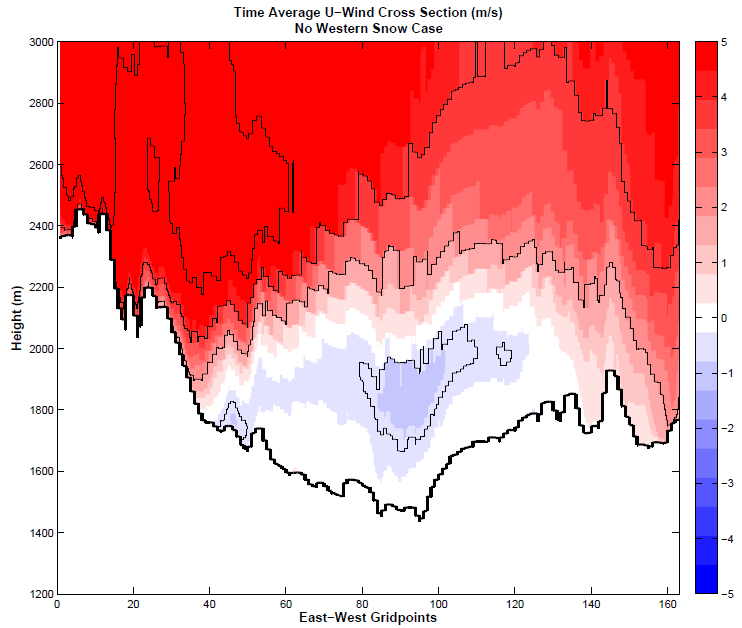 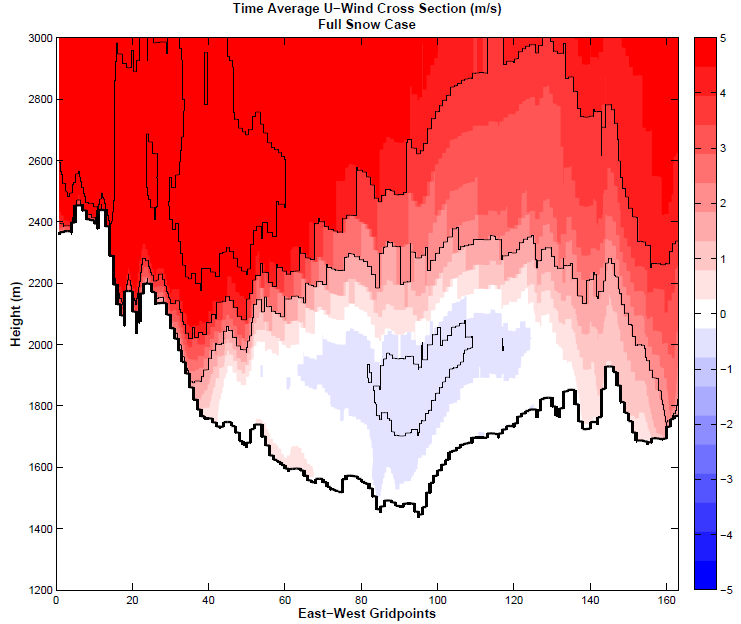 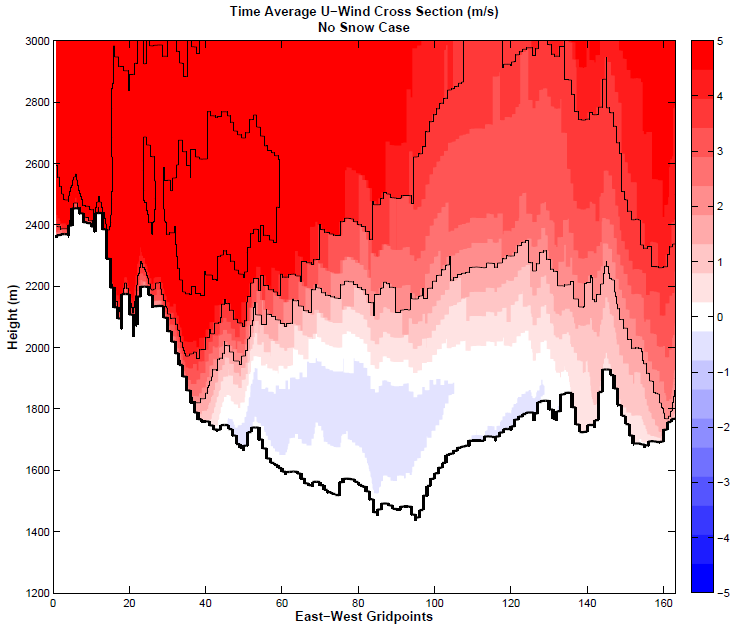 Snow removed
Snow removed
Stronger easterly flow exists when snow is removed from the western portion of the basin
Particularly true near snowline at the surface
Easterly flow still present within the basin when snow cover is removed below 2000 m
WRF 24-Hour Tracer Run - Full Snow
- Tracer released from Ouray at every time step in lowest 200 m
1 Feb 1200 UTC
1 Feb 2200 UTC
2 Feb 1200 UTC
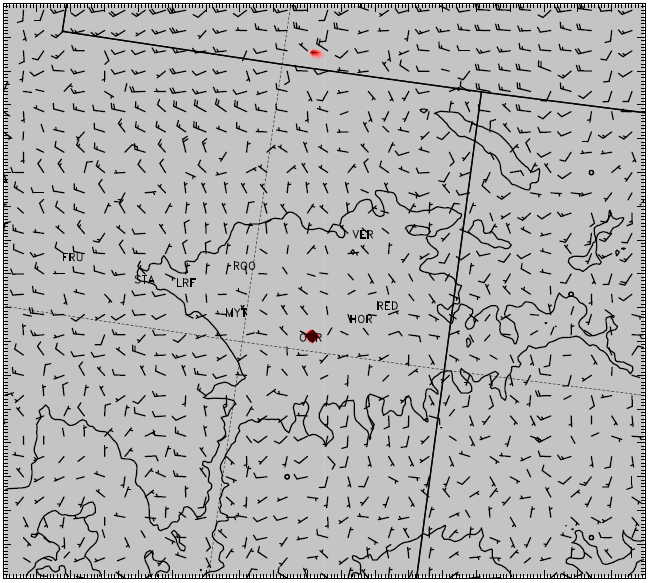 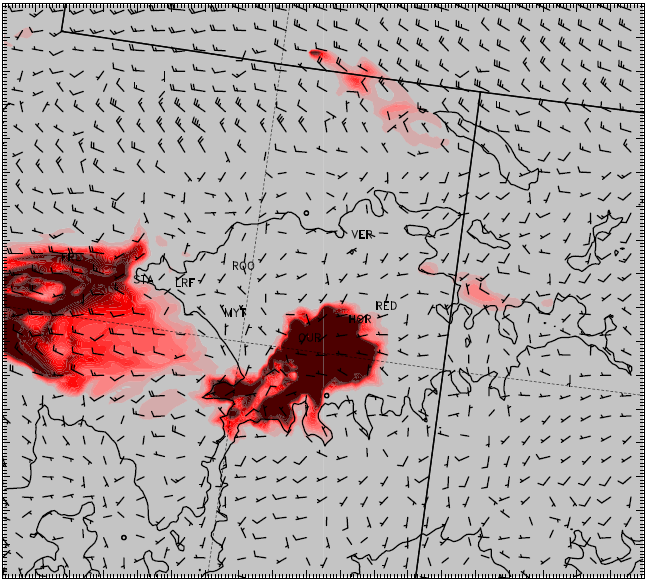 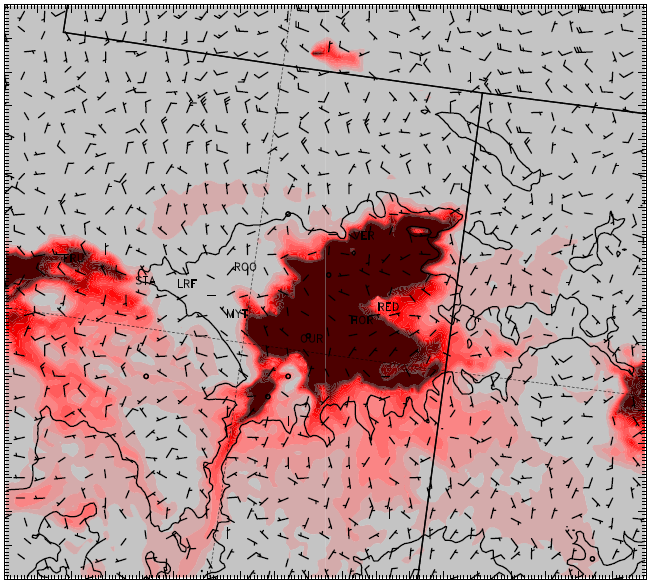 * Average of bottom 10 model levels
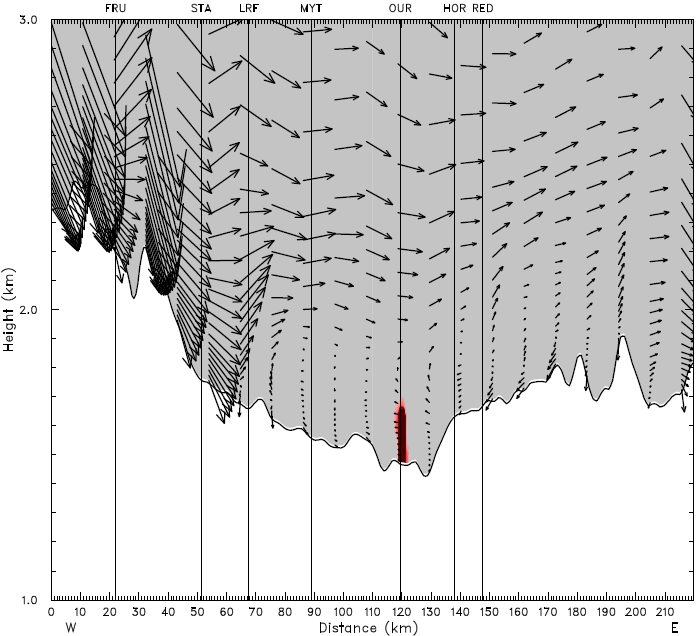 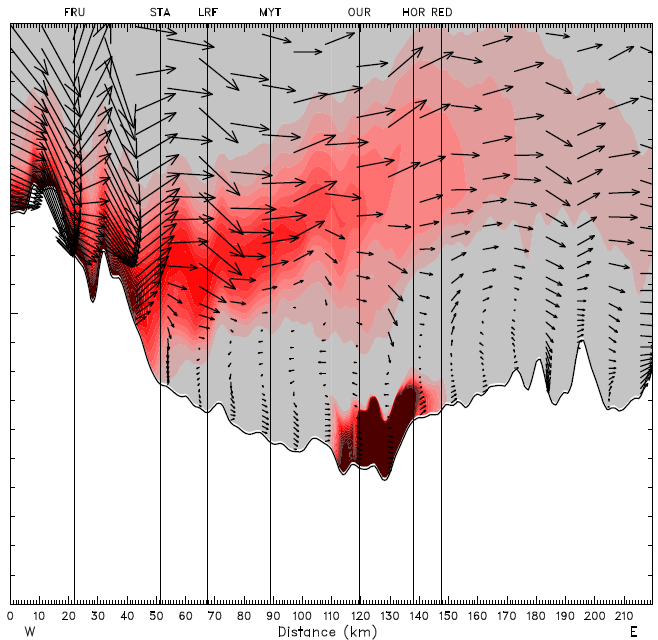 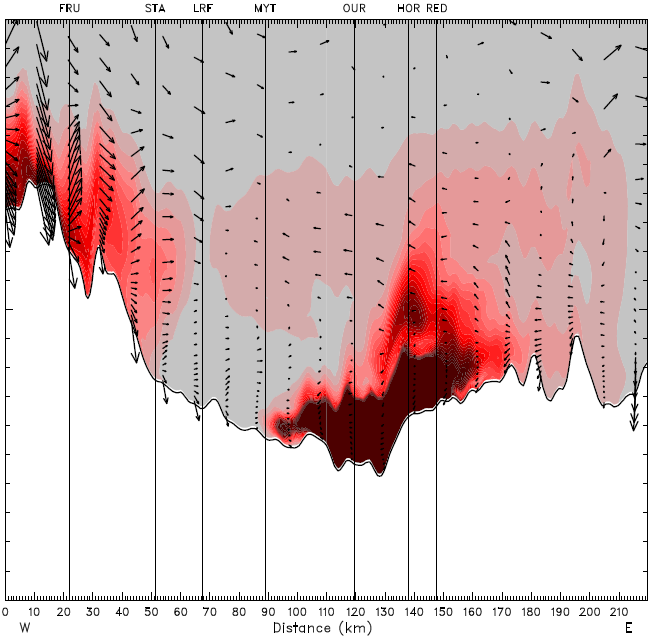 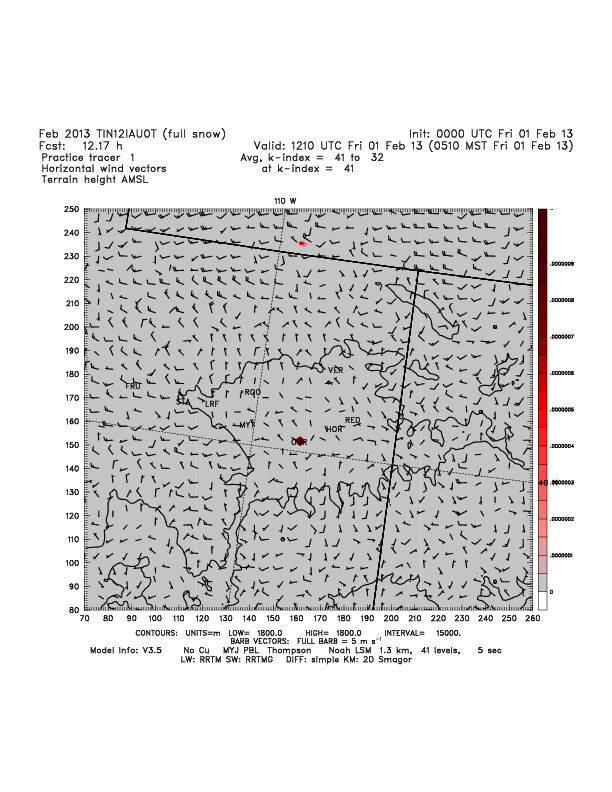 WRF 24-Hour Tracer Run - Full Snow
Animation for bottom 10 model levels
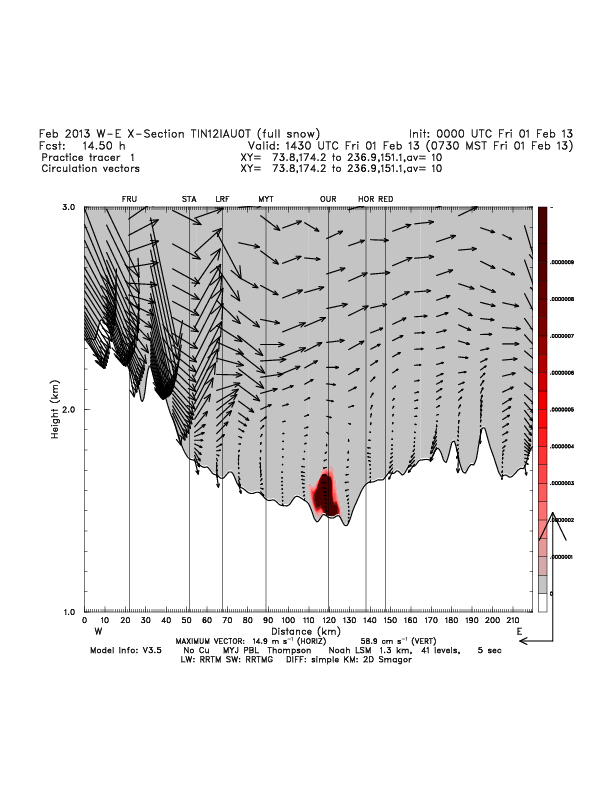 WRF 24-Hour Tracer Run - Full Snow
Cross Section Animation
Microphysics Conclusions
Preferred WRF run and edits (TIN12IAU0)
Include idealized snow cover, albedo, skin temperature, updated land use, and edited VEGPARM.TBL
Do not edit RH in NAM initialization/boundary condition files
Only make microphysics edits in lowest 15 model levels
Leave ice nucleation at default temperature of -12 C
Turn off autoconversion and sedimentation in bottom 15 model levels

Preferred setup results in:
Ice-phase clouds in place of original liquid-phase cloud
Colder surface temperatures with smaller errors/bias
More physically representative radiative properties of ice-phase cloud
Shallower PBL that more closely matches observed soundings
Reasoning for Microphysics Modifications
Several modification were made to Thompson microphysics schemes:
Changes to homogeneous freezing temperature (HGFR) from 235 to 271 K
Desired effect of changing liquid clouds to ice clouds
Changes to ice nucleation temperature from -12 to range of -3 to -15 C
Desired same effect as changing homogeneous freezing temperature, but more physically realistic
Turning off cloud ice sedimentation
Effort to prevent cloud ice from “falling out” of cloud
Turning off cloud ice autoconversion to snow
Effort to maintain cloud ice by preventing it’s conversion into snow category and precipitating out of cloud

Modifications were conducted in various combinations to determine impact on model simulations

In final tests, modifications were then only allowed in lowest 15 model levels (~500 m), while everything above was unchanged
Effort to create more realistic simulation by only changing low levels